Content
AWS Basics
EC2 Instances
EC2 Setup
Use Remote Server
AWS Basics
We will use AWS for homeworks and projects in this course
3 x 50 AWS credits will be assigned

EC2 instances is all we need for AWS
a virtual server
EC2 Instances
Create the EC2 instance following the steps:
Configure Amazon Machine Image (AMI)
Configure EC2 instances (CPU, GPU, Memory)
Setup SSH Configuration
Setup Storage Configuration
EC2 Setup
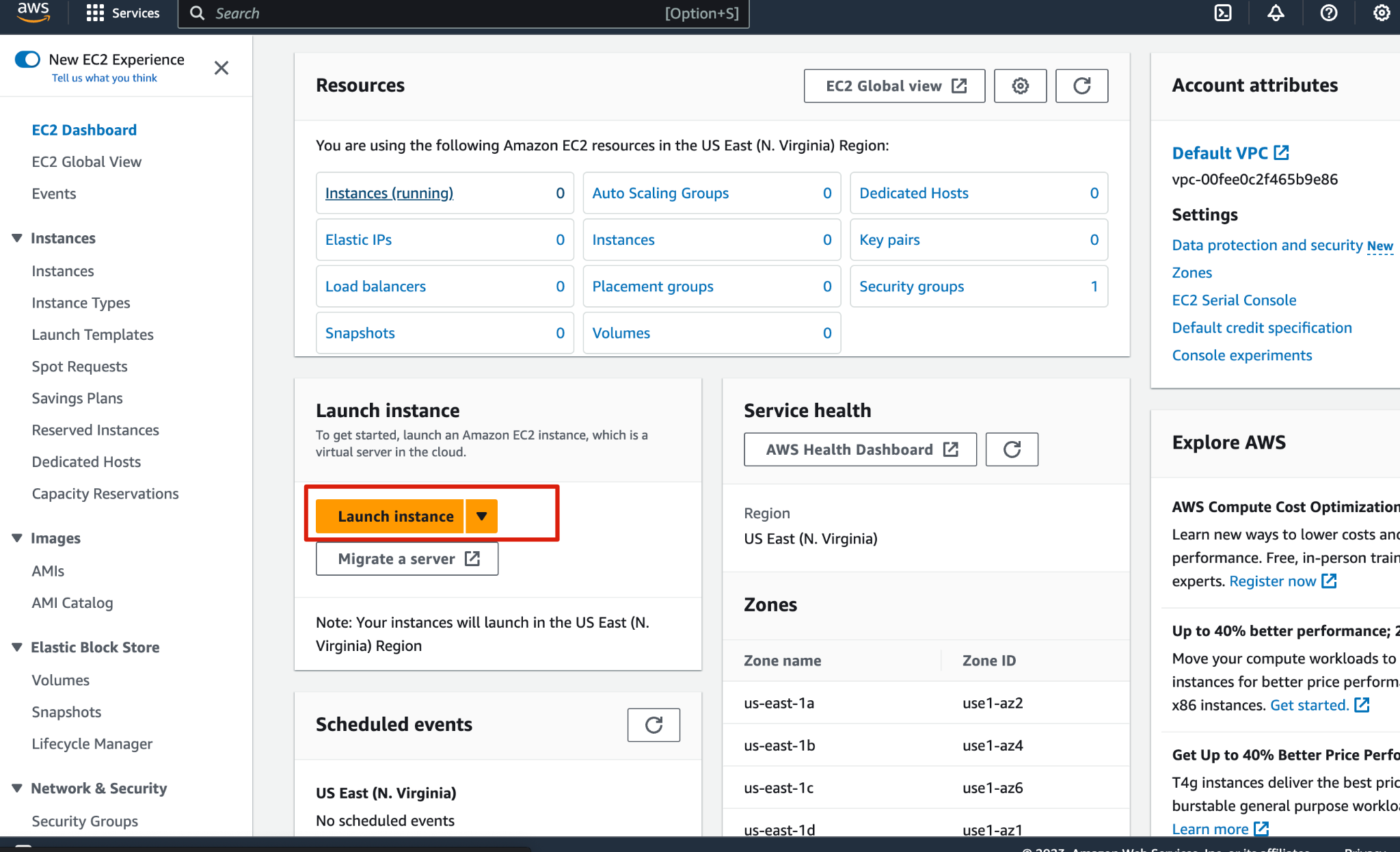 EC2 Dashboard
EC2 Setup - Configure AMIs
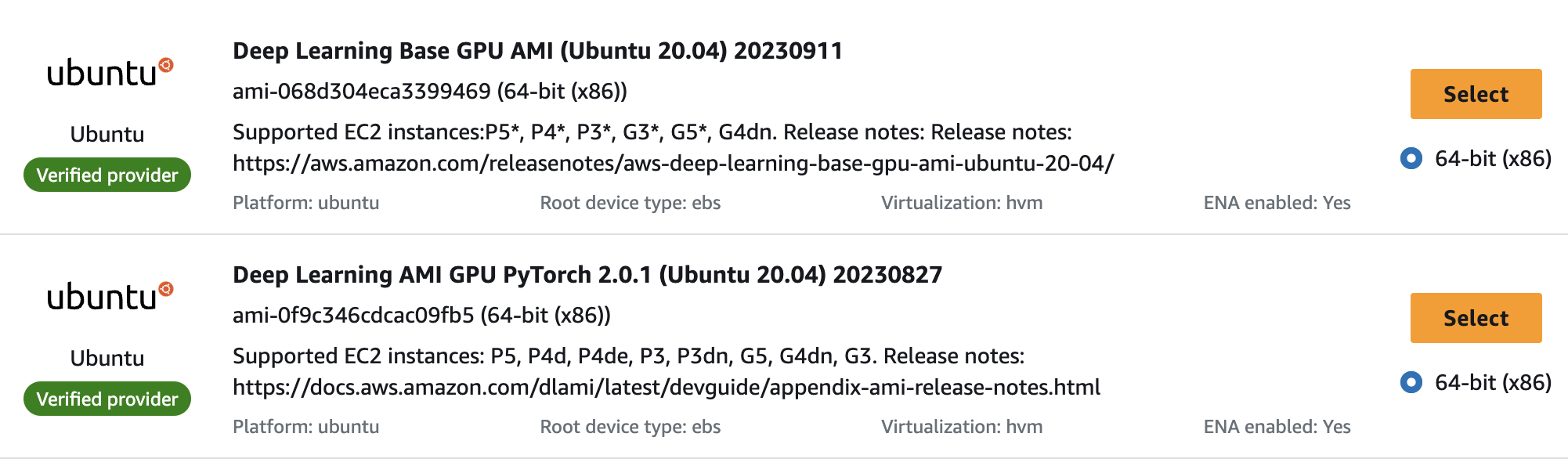 There are two images we recommend to use
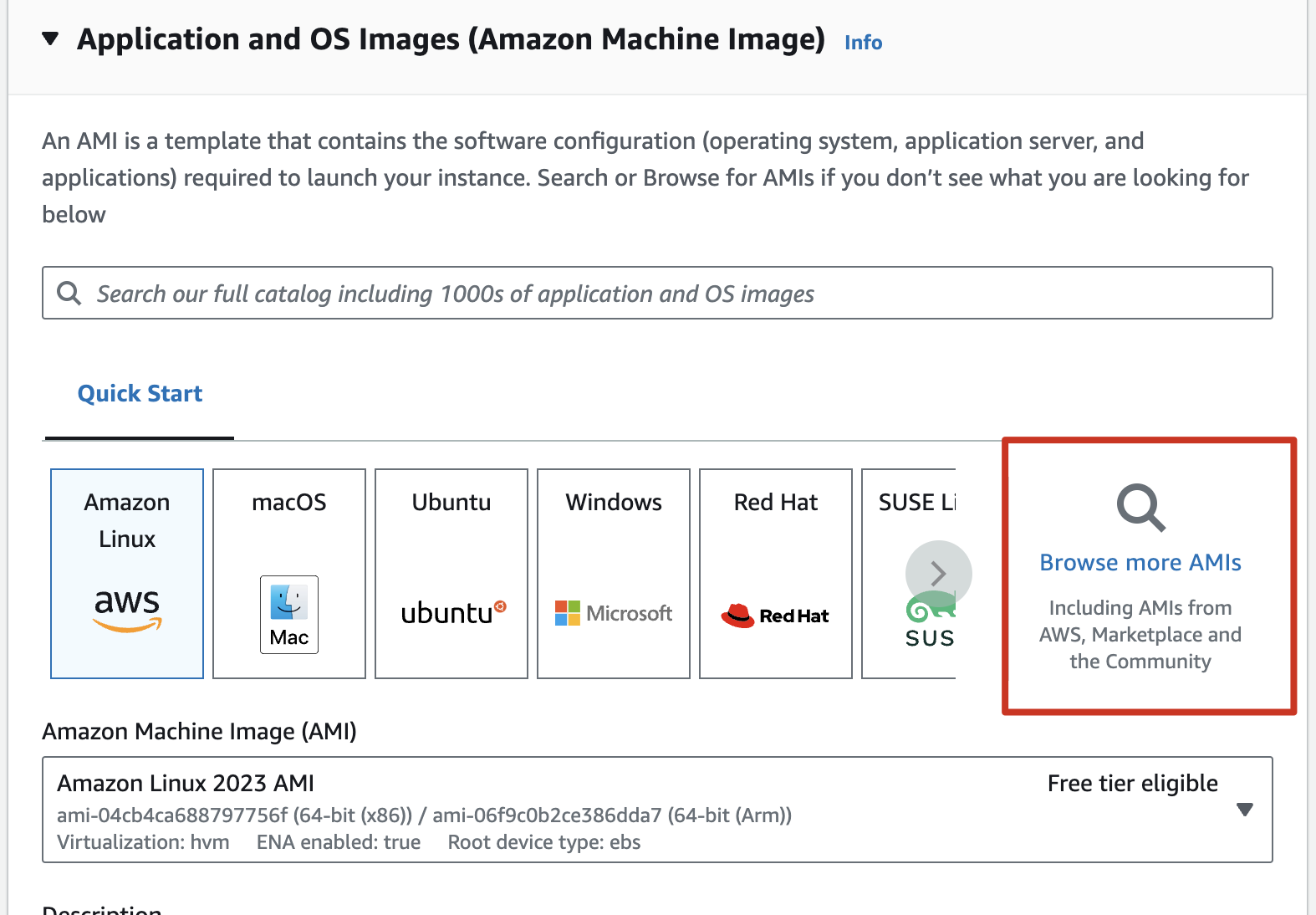 EC2 Setup - Configure Instance
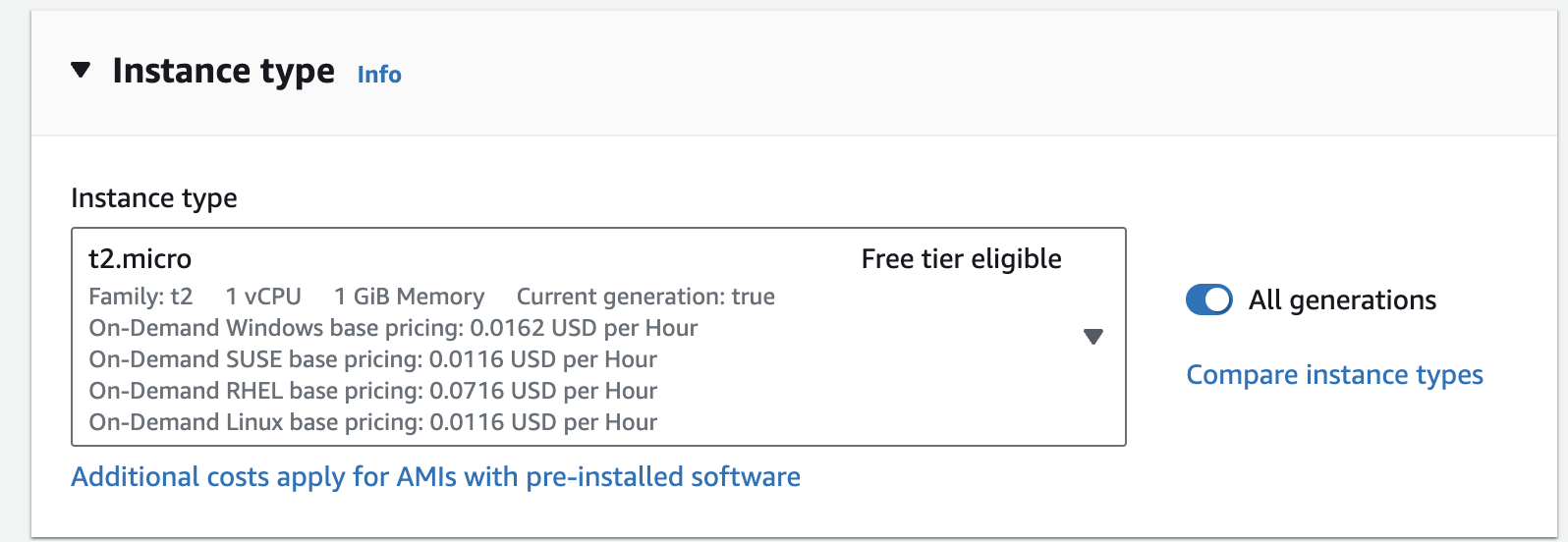 Select Instance type according to the task
EC2 Setup - Configure Instance
Amazon EC2 P3 - Instances have up to 8 NVIDIA Tesla V100 GPUs. 
Amazon EC2 P4 - Instances have up to 8 NVIDIA Tesla A100 GPUs. 
Amazon EC2 G3 - Instances have up to 4 NVIDIA Tesla M60 GPUs. 
Amazon EC2 G4 - Instances have up to 4 NVIDIA T4 GPUs.
Amazon EC2 G5 - Instances have up to 8 NVIDIA A10G GPUs.
Amazon EC2 G5g - Instances have Arm-based AWS Graviton2 processors.
EC2 Setup - SSH
In ~/.ssh/config, add a section
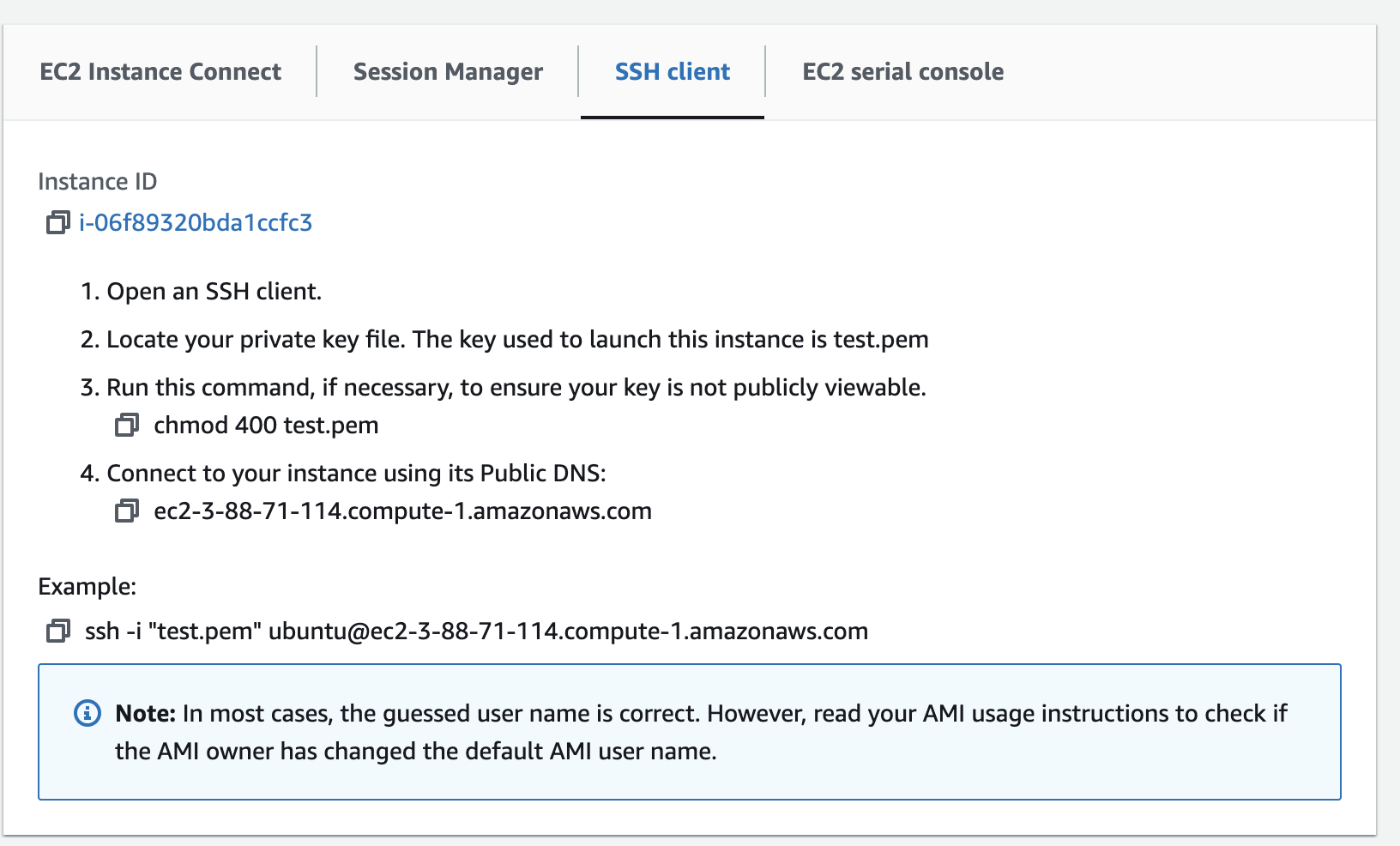 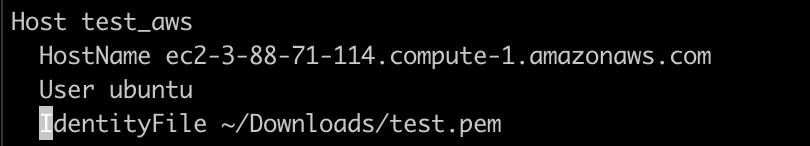 EC2 Setup - Storage
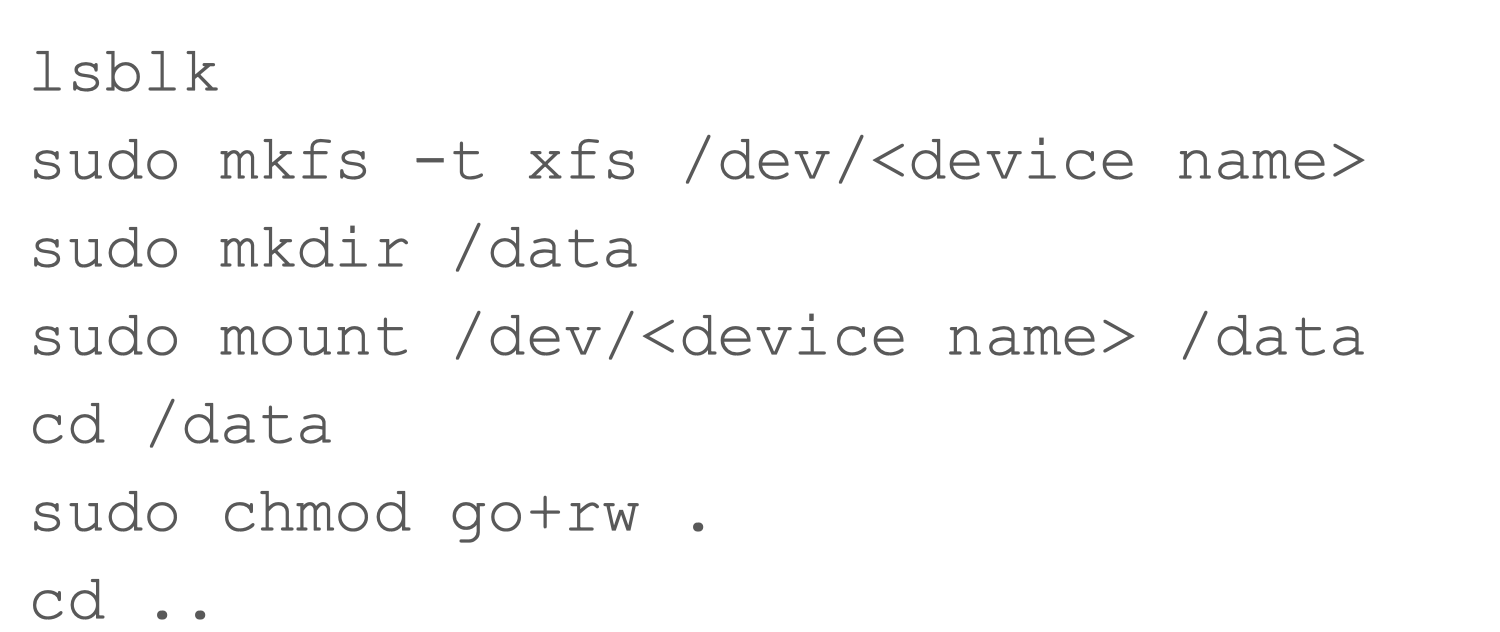 Normally, the device name should be nvme1n1
Instance storage will be reset after stopping the instance
EC2 Setup - Persistent Storage (EFS & EBS)
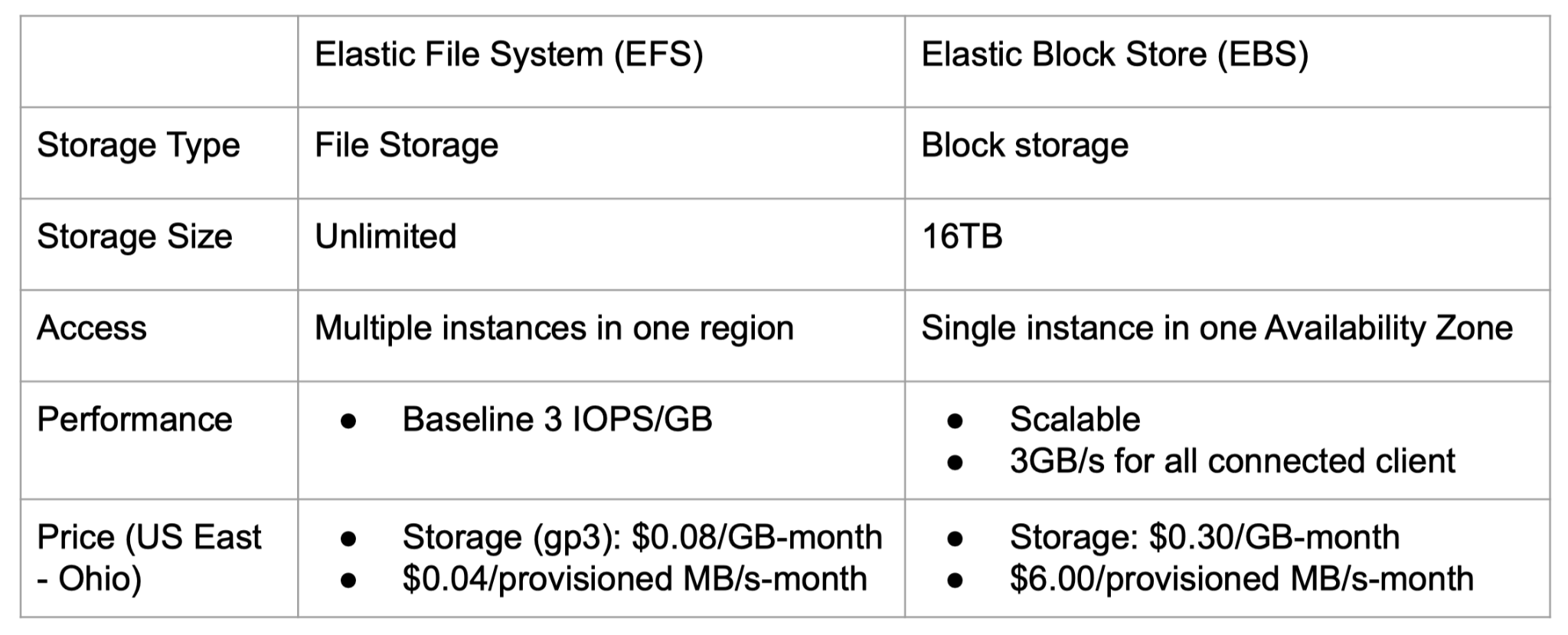 EC2 Setup - Persistent Storage (EFS & EBS)
Open EFS Dashboard - Create File System

Click File System ID and go to the details page, select “Network - Manage”, update the security groups to include the security group for your EC2 instance

Copy the command to attach through NFS
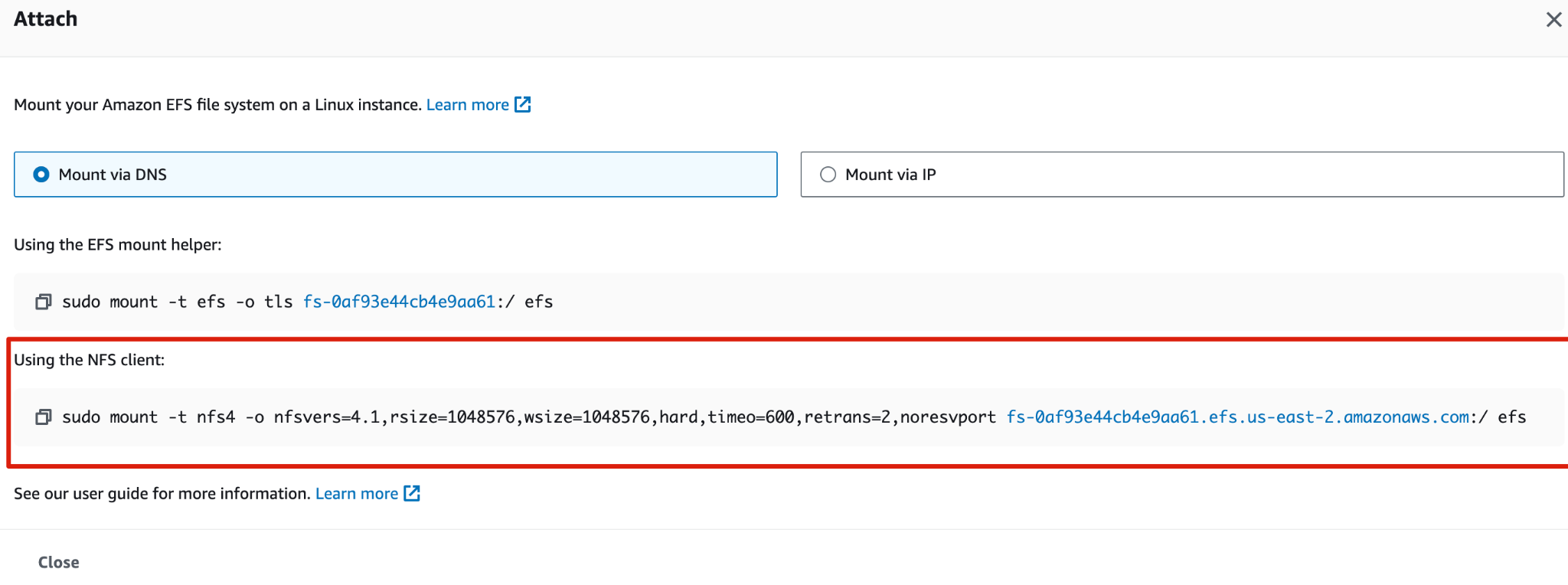 EC2 Setup - Persistent Storage (EFS & EBS)
Go to SSH connection to EC2 instance, mount the File System
sudo mkdir /efs
Paste the command copied from last step
cd /efs
sudo chmod go+rw .
EC2 Setup - Persistent Storage (EFS & EBS)
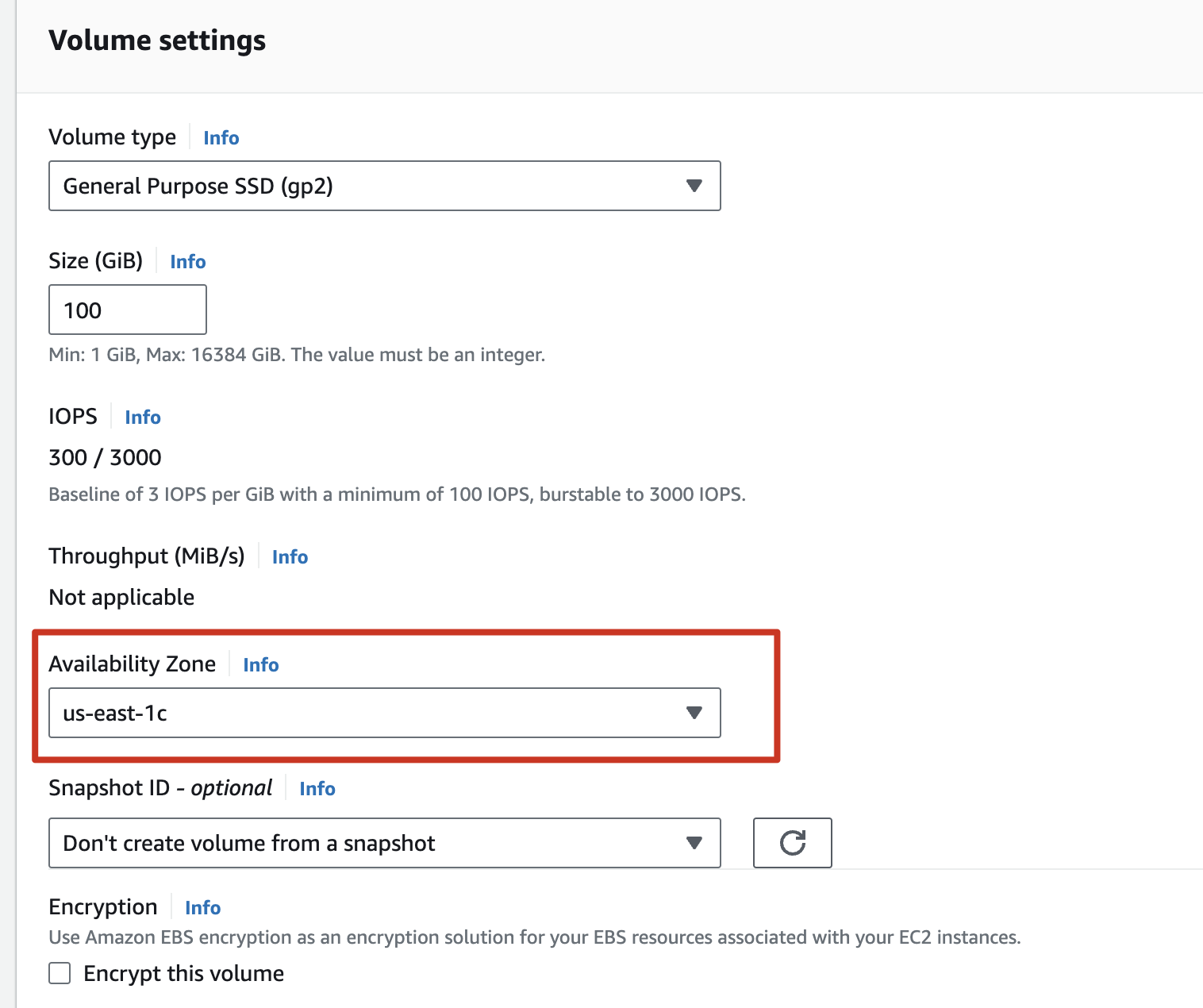 On EC2 dashboard, select “Elastic Block Store - Volumes”

Click “Create Volume”, modify the availability zone to be the same as your running EC2 instance

Right-click on the created volume, select “Attach Volume” and choose your EC2 instance
EC2 Setup - Persistent Storage (EFS & EBS)
Go to SSH connection to EC2 instance, mount the volume




After stopping & restarting instance, only need to remount the volume
sudo mount /dev/<device name> /ebs
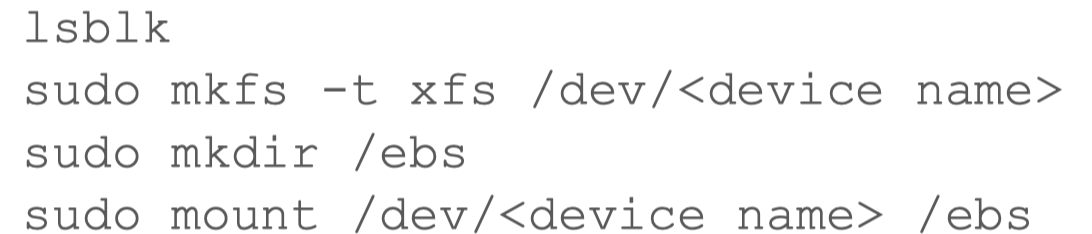 Use Remote Server - Screen Command
Create a new session
screen -S 
screen -S <session_name>
Detach from current running session
Ctrl+A and then D
Attach to an existing session
screen -r
screen -r <session_name>
Use Remote Server - Tmux Command
Create a new session
tmux new -s <name> 
Detach from current running session
Ctrl+B and then D
Attach to an existing session
tmux at -t <name>
Use Remote Server - Jupyter Notebook
Install jupyter notebook
 pip install jupyter jupyterlab

 Open a notebook
jupyter notebook --no-browser --port #PORT

Setup up an ssh tunnel from the local machine 
ssh -i privite_key.pem  -N -f -L localhost:#PORT:localhost:#PORT ubuntu@ec2-3-88-71-114.compute-1.amazonaws.com
Or ssh -N -f -L localhost:#PORT:localhost:#PORT  test_aws 
if you have setup the ssh config

On local machine, open jupyter link
Use Remote Server - VSCode Remote
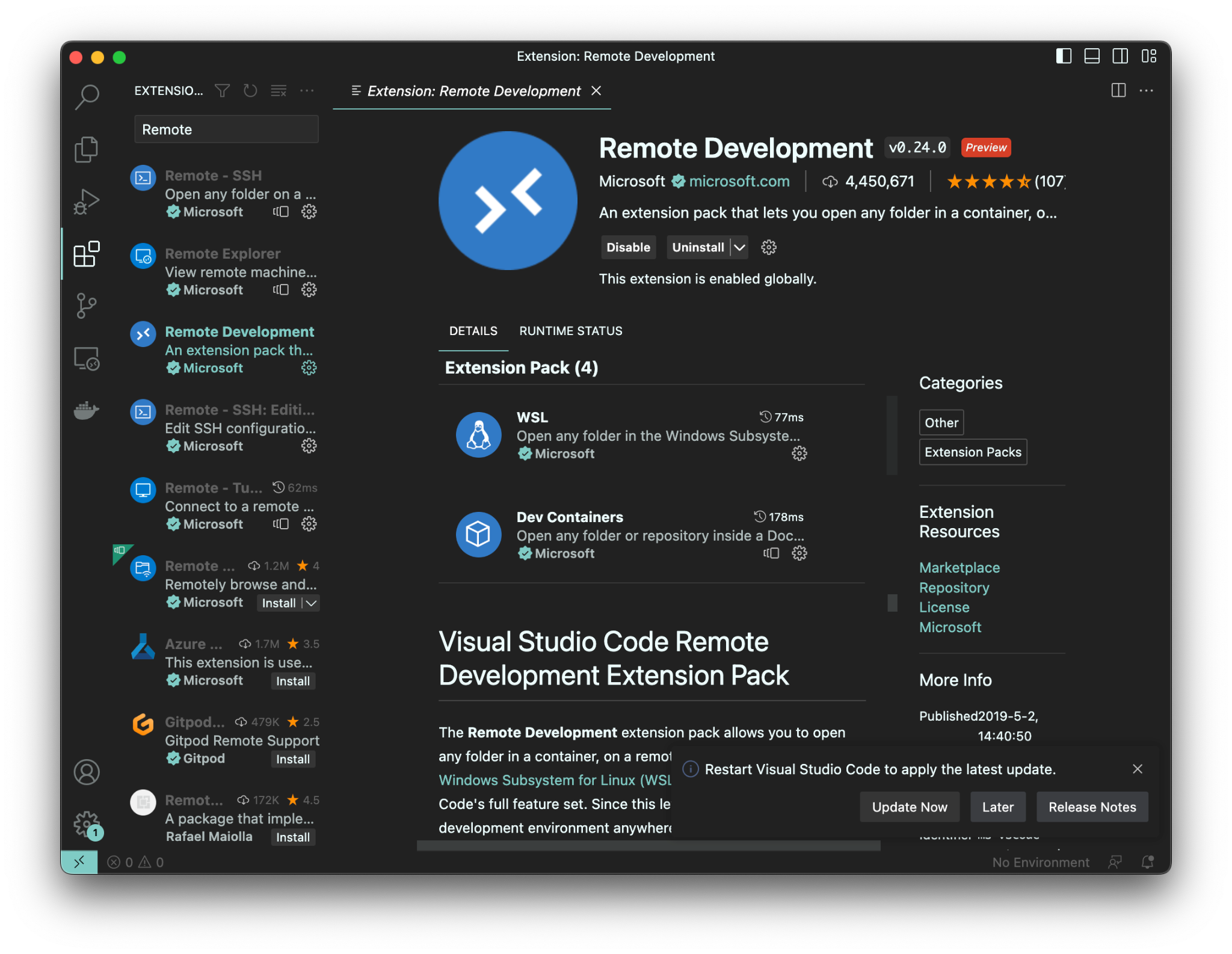 Install Remote Development Kit
Command + P to find the ssh connect






Connect remote server
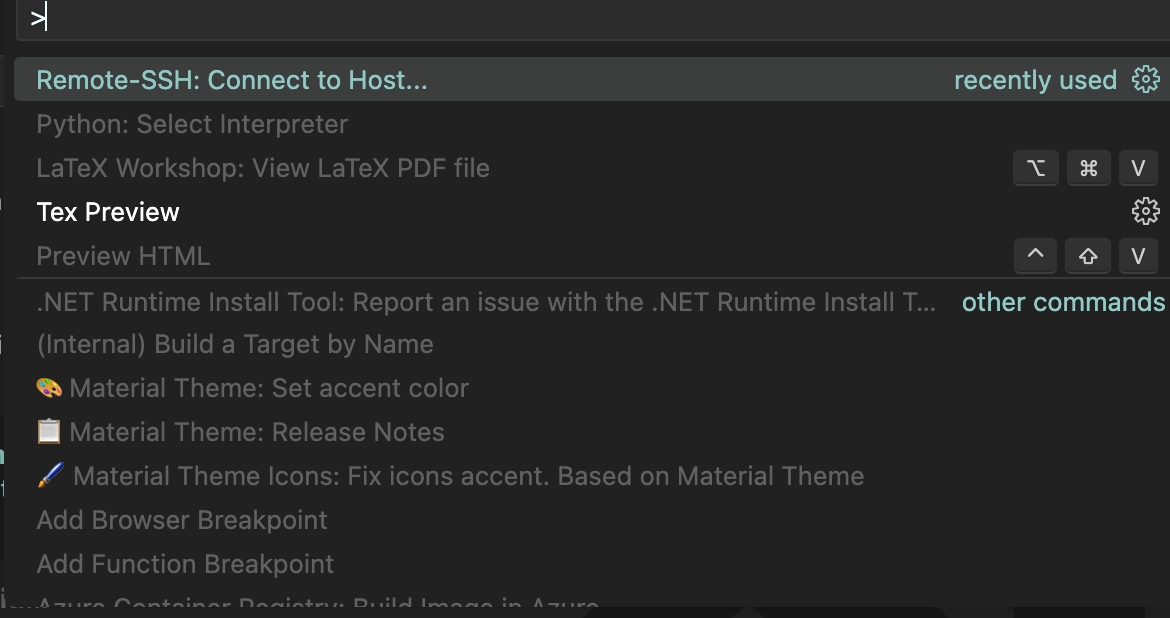